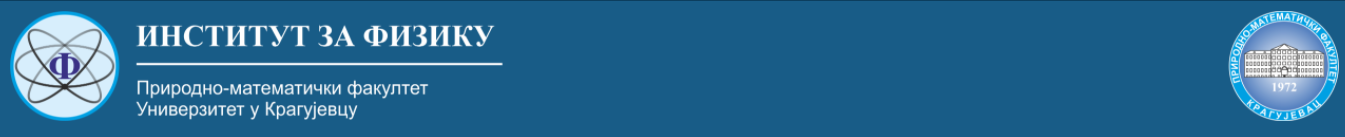 Физичке основе електротерапије и електродијагностике Модул Д: Дипломирани физичар – медицинска физика ОСНОВИ ФИЗИКЕ И ЕЛЕКТРОФИЗИОЛОГИЈЕ СПРОВОДНОГ СИСТЕМА СРЦА. ЕЛЕКТРОКАРДИОГРАФИЈА.II недеља предавања и вежби
Др сци.мед Јован Б Јовановић
Специјалиста интерне медицине – кардиолог
Одсек за исхемијске болести срца, Клиника за кардиологоију, Универзитетски Клинички центар Крагујевац
3/2/2021
1
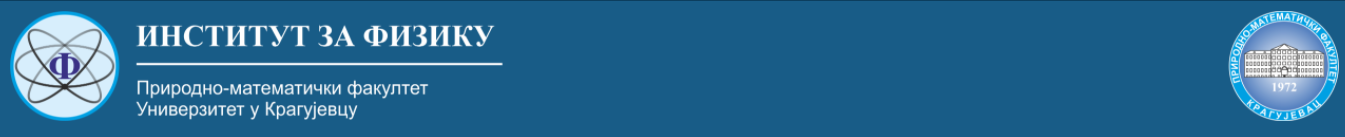 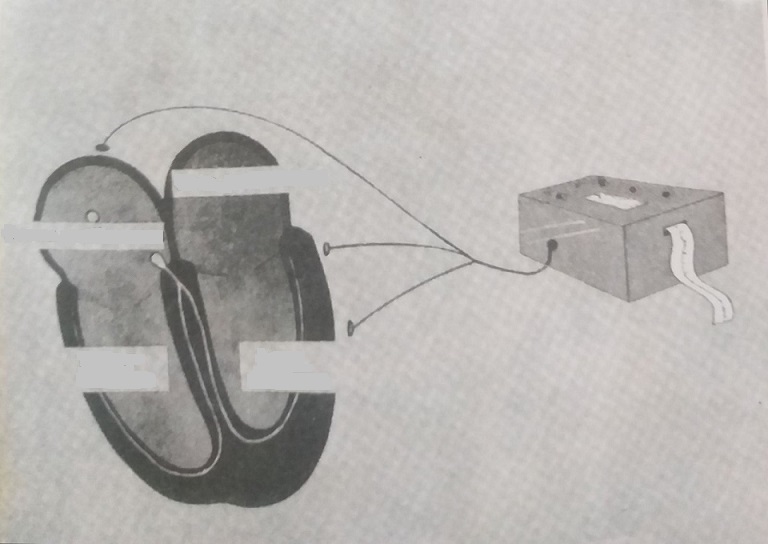 Leva pretkomora
Desna pretkomora
Leva komora
Desna komora
3/2/2021
2
Анатомска структура нормалног специјализованог система за стварање и спровођење импулса
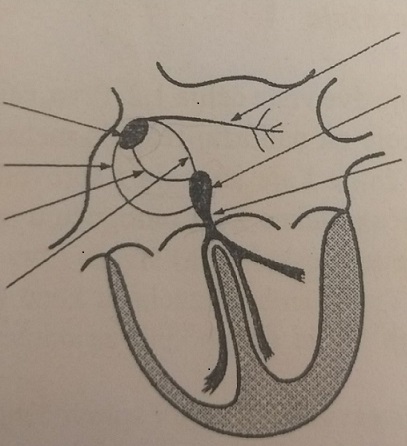 Интератријални сноп
АВ нодус
СА чвор
Предњи пут
Хисов сноп
Средњи пут
Задњи пут
Шематски приказ интернодалних путева
3/2/2021
3
Анатомска структура нормалног специјализованог система за стварање и спровођење импулса
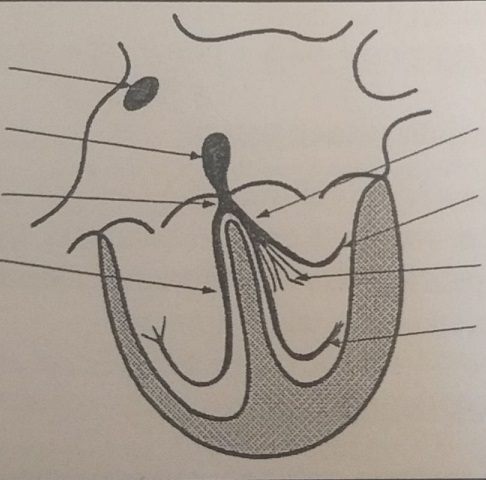 СА чвор
Лева грана
АВ чвор
Предња гранчица
Хисов сноп
Десна грана
Септална влакна
Задња гранчица
Шематски приказ АВ чвора и Хисовог снопа
3/2/2021
4
Eлектрични импулс
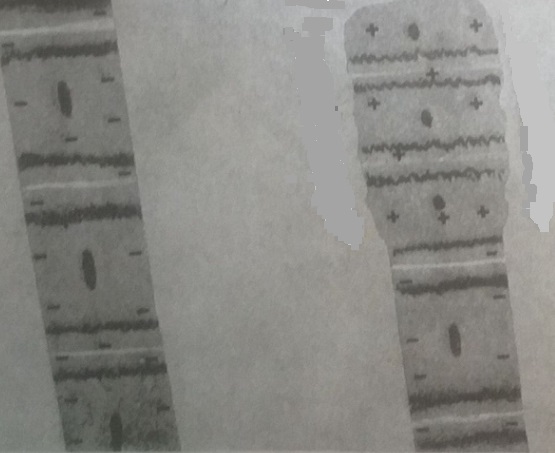 Простирање електричног импулса
КОНТРАКЦИЈА
РЕЛАКСАЦИЈА
Електромеханичка асоцијација кариомиоцита
3/2/2021
5
Eлектрични импулс
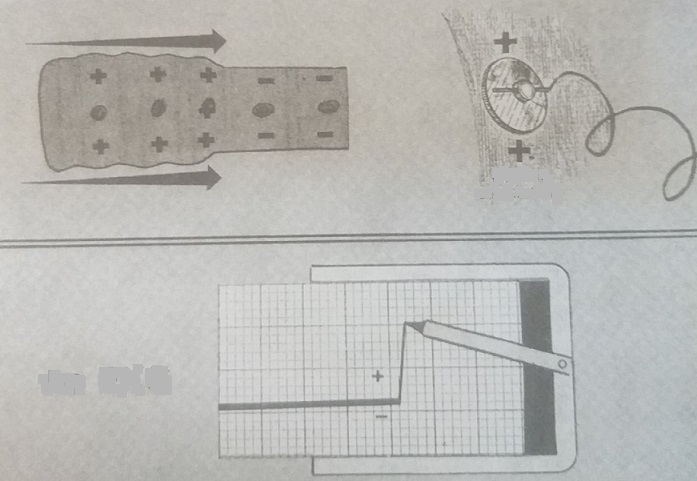 Кожна електрода
ЕКГ запис
Кретање електричног импулса ка кожној електроди
3/2/2021
6
Деполаризација
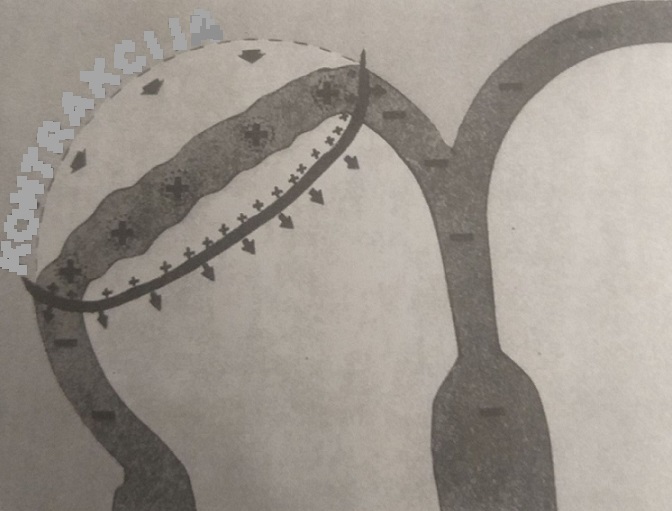 Контракција
Контракција срчаног мишића
3/2/2021
7
Волумна кондукција
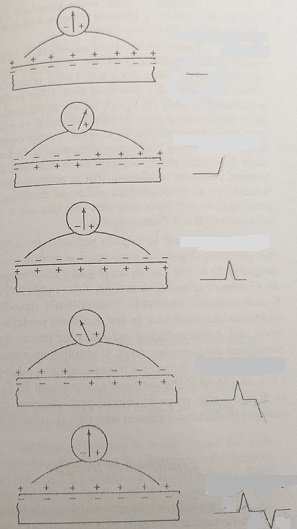 А. Мировни потенцијал 
(дијастола)
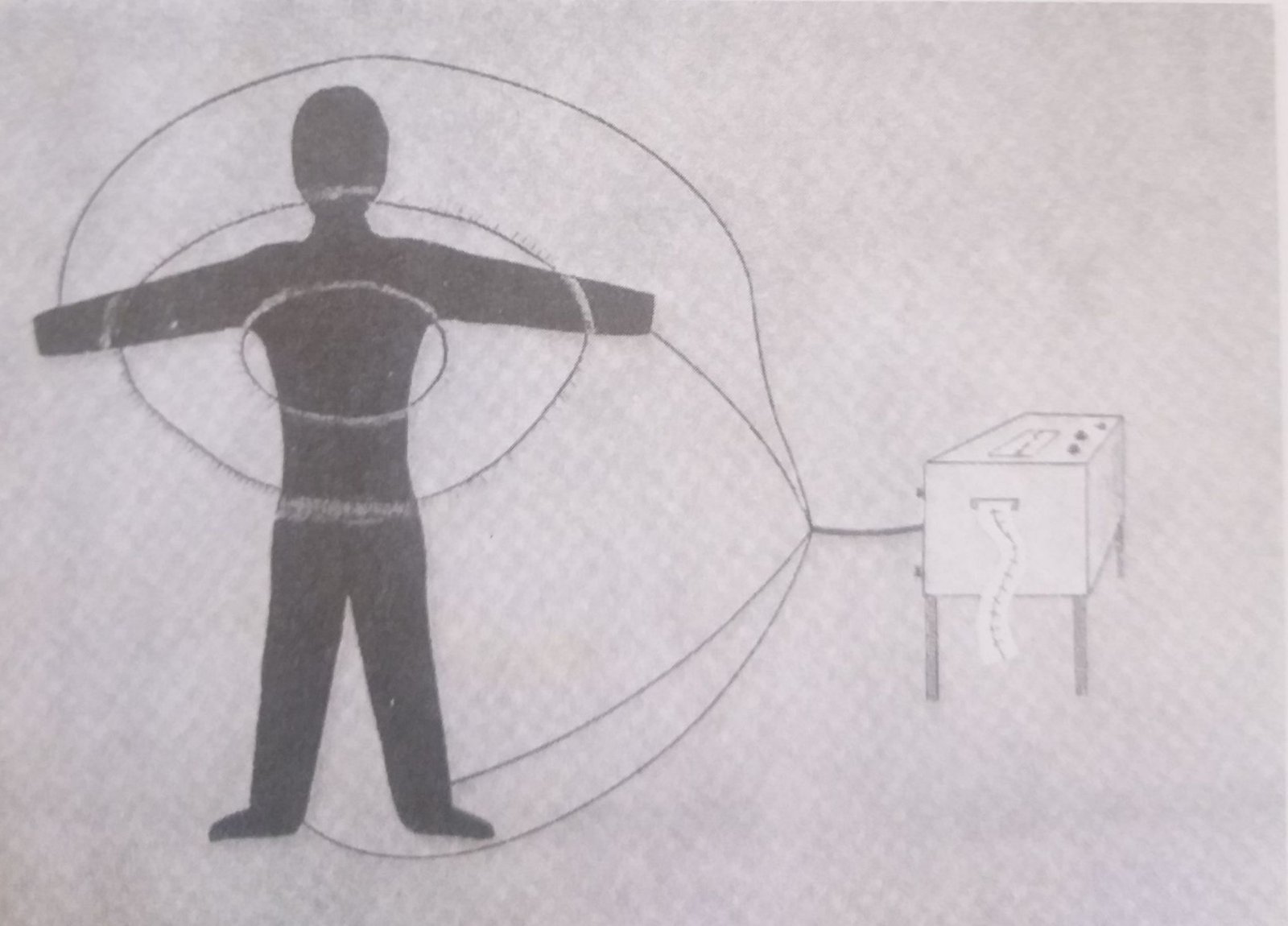 Б. Деполаризација
Ц. Деполаризација
Д. Реполаризација
Е. Реполаризација
Срчано ткиво – електрични проводник
3/2/2021
8
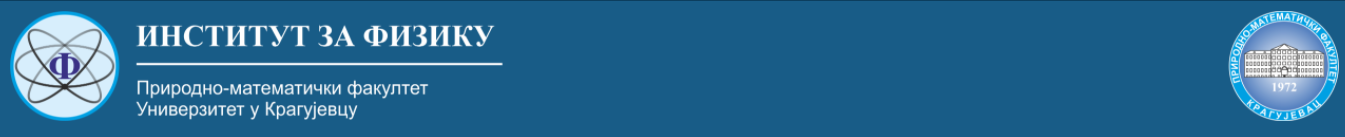 Електрохемијски и концентрациони градијент. Трансмембрански мировни потенцијал ћелија.
Примери три различите ћелије са понашањем транспорта калијума, натријума и непропустљивих протеинских 
анјона (P-) кроз ћелијску мембрану
3/2/2021
9
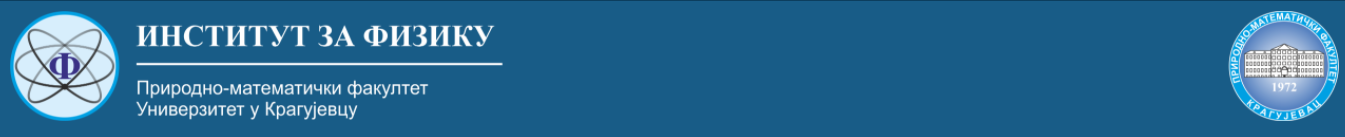 Јонска основа срчаног аутоматизма
Активациона врата (отварање)
Инактивациона врата (затварање)
Иницијално стање
Деполаризација
Реполаризација
Функција активације и инактивације, односно отварања и затварања натријумовог канала у срчаном мишићу
3/2/2021
10
Акциони потенцијал
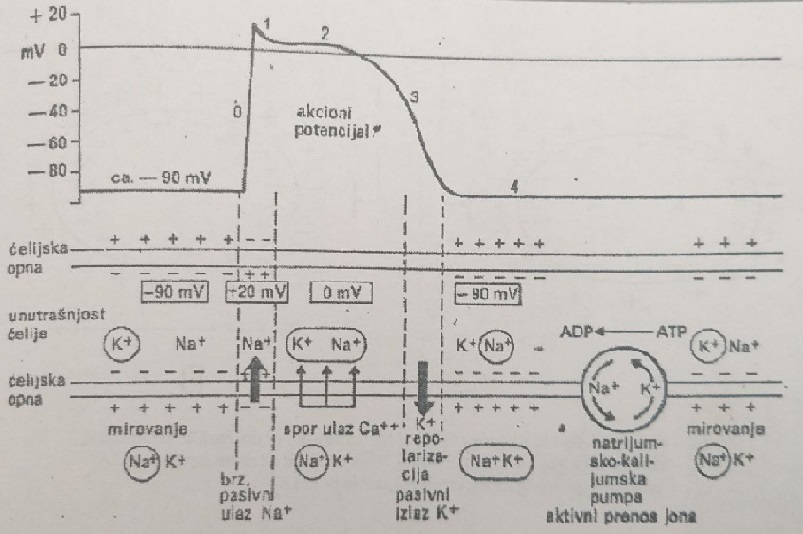 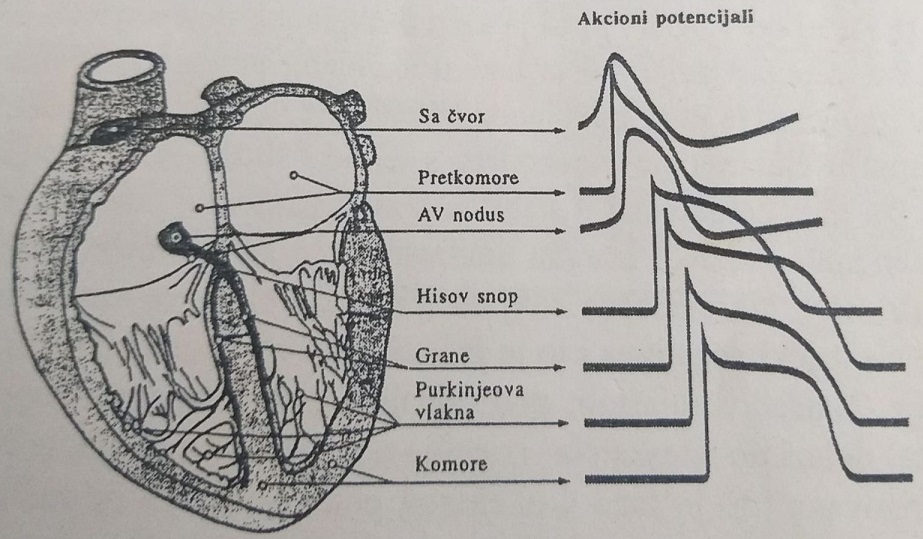 Шема акционог потенцијала ћелија радне мускулатуре срца
(из: Ламбић И.: Одабрана поглавља из срчаних аритмија анатомија и електрофизиологија, Љубљана, 1975.)
3/2/2021
11
Спроводљивост електричног импулсаАкциона струја
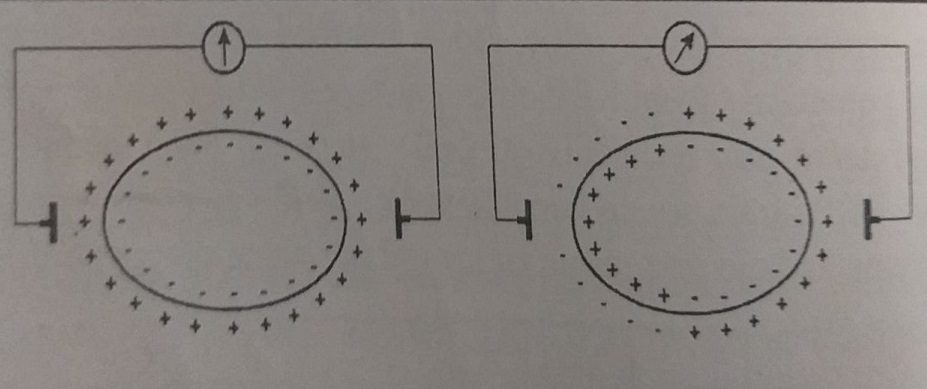 Срце – електрохемијски генератор: позитиван (+) и негативан (-) набој, тј. дипол (батерија)
3/2/2021
12
Рефрактерност
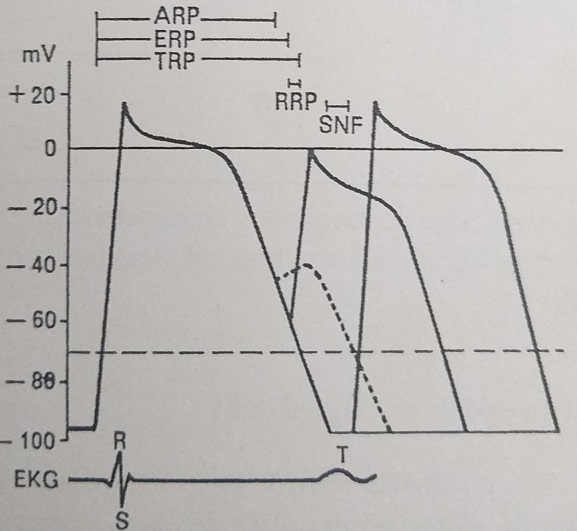 Фазе надражљивости ћелије. ARP – апсолутно рефрактерни период; ERP – Ефективни рефрактерни период
TRP – Тотални рефрактерни период; RRP – релативни рефрактерни период; SNF – супернормална фаза
3/2/2021
13
Декрементно спровођење. Унидирекциони блок
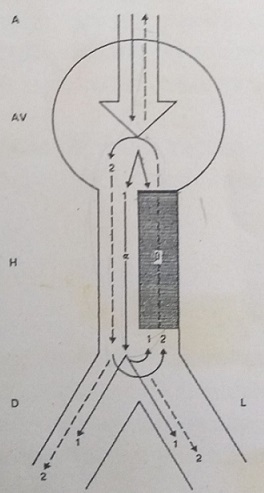 Шематски приказ блока у једном правцу. Драж из преткомора нормално се не спроводи кроз бета пут. Међутим када бета пут изађе из рефрактерности драж може да се спроведе ретроградно.
3/2/2021
14
Електрокардиографски одводи
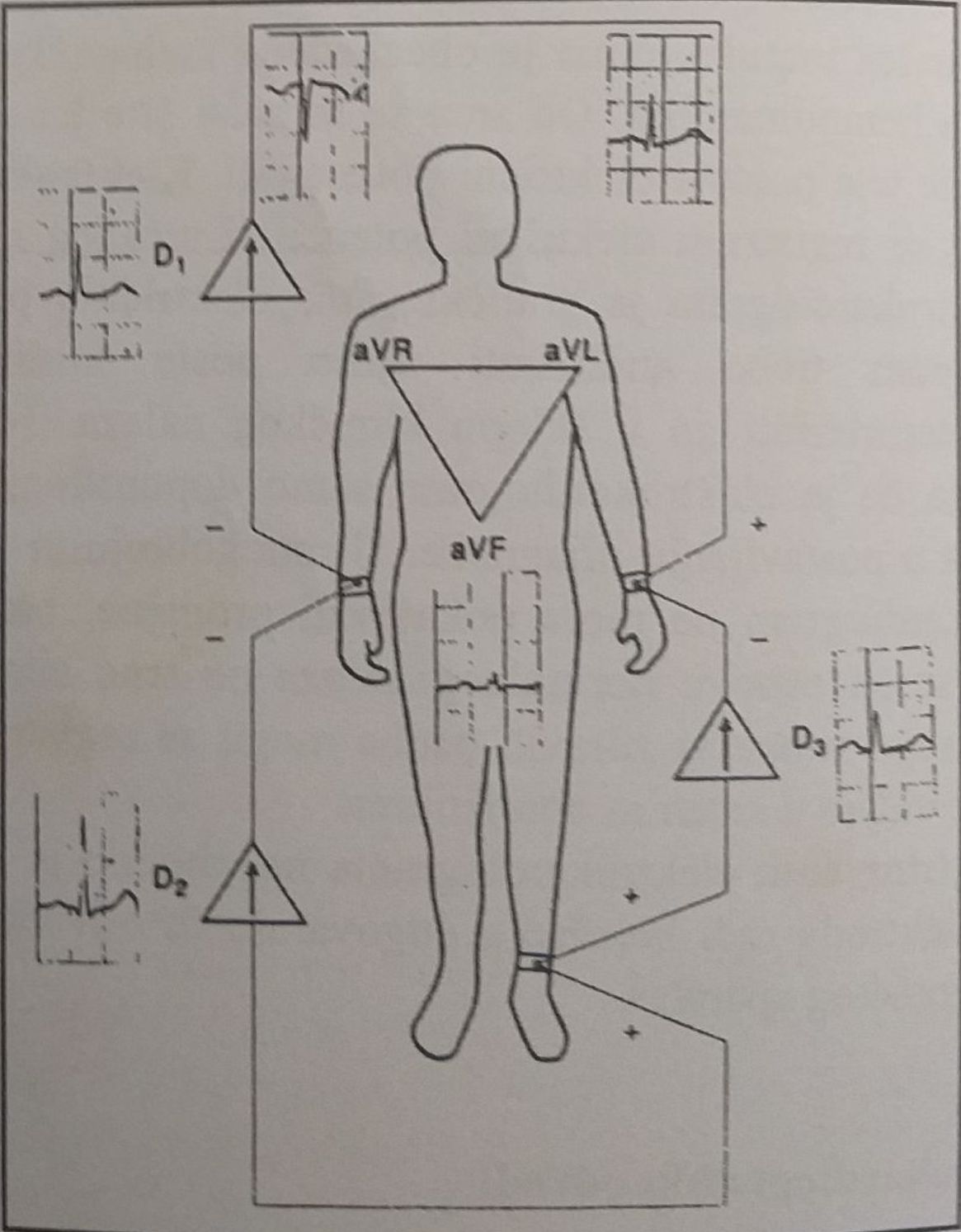 Фронатална раван – Стандардни (биполарни) и униполарни екстремитетни одводи
3/2/2021
15
Електрокардиографски одводи
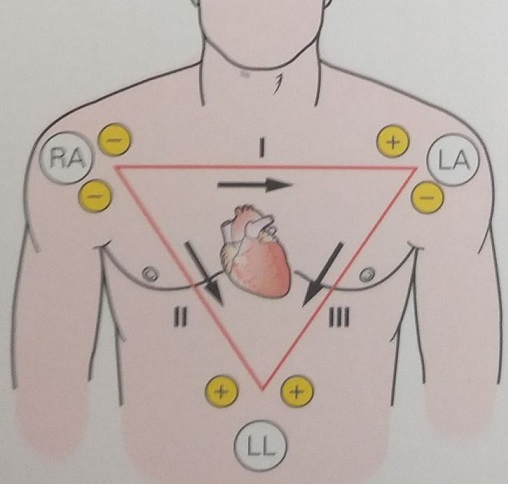 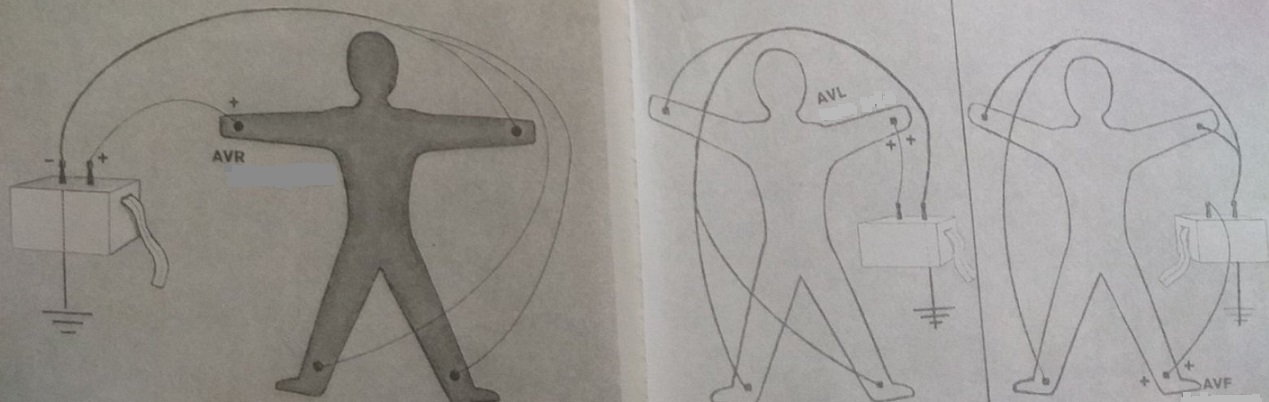 Лева рука
Десна рука
Лева нога
Фронатална раван – Стандардни (биполарни) и униполарни екстремитетни одводи
3/2/2021
16
Електрокардиографски одводи
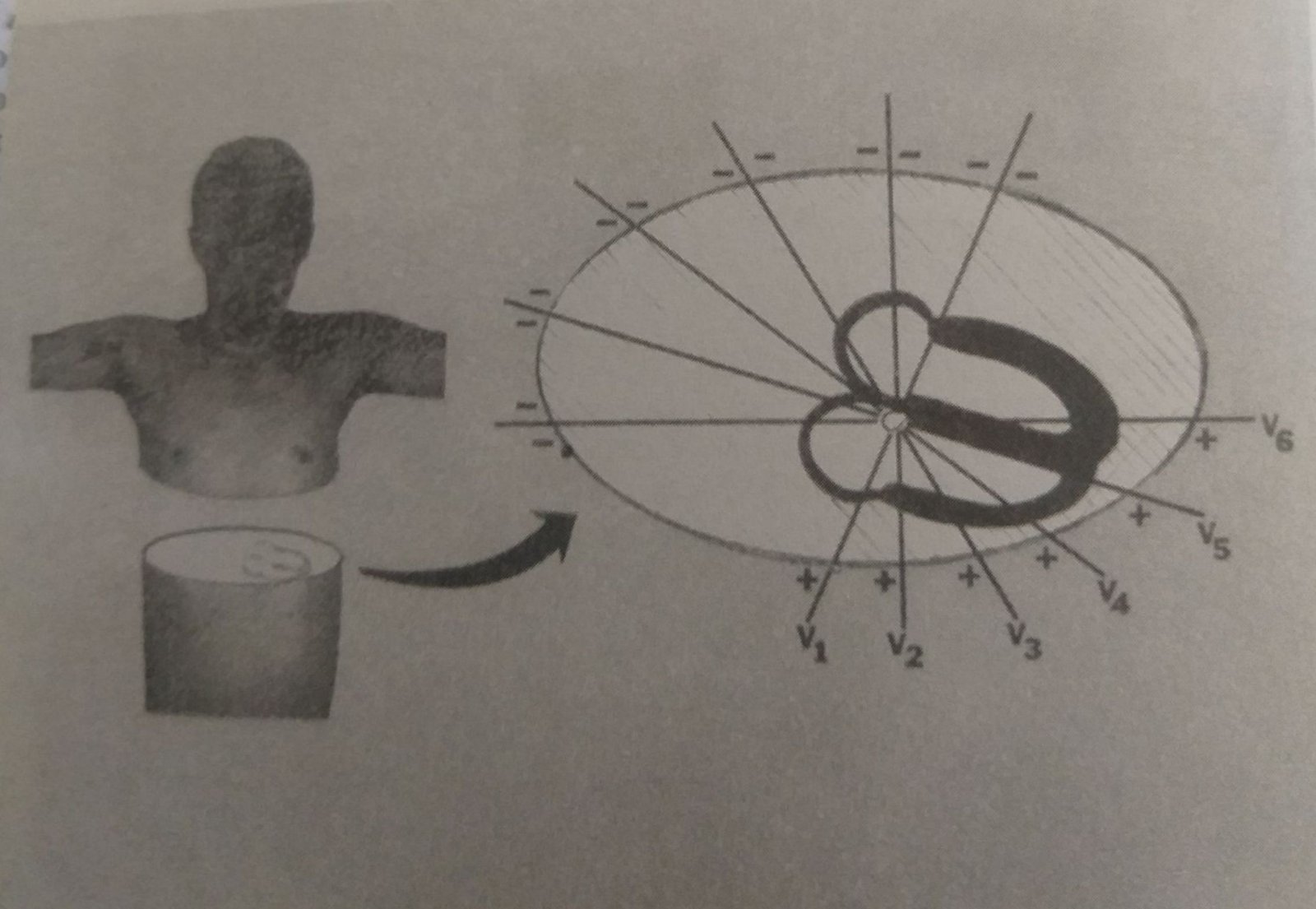 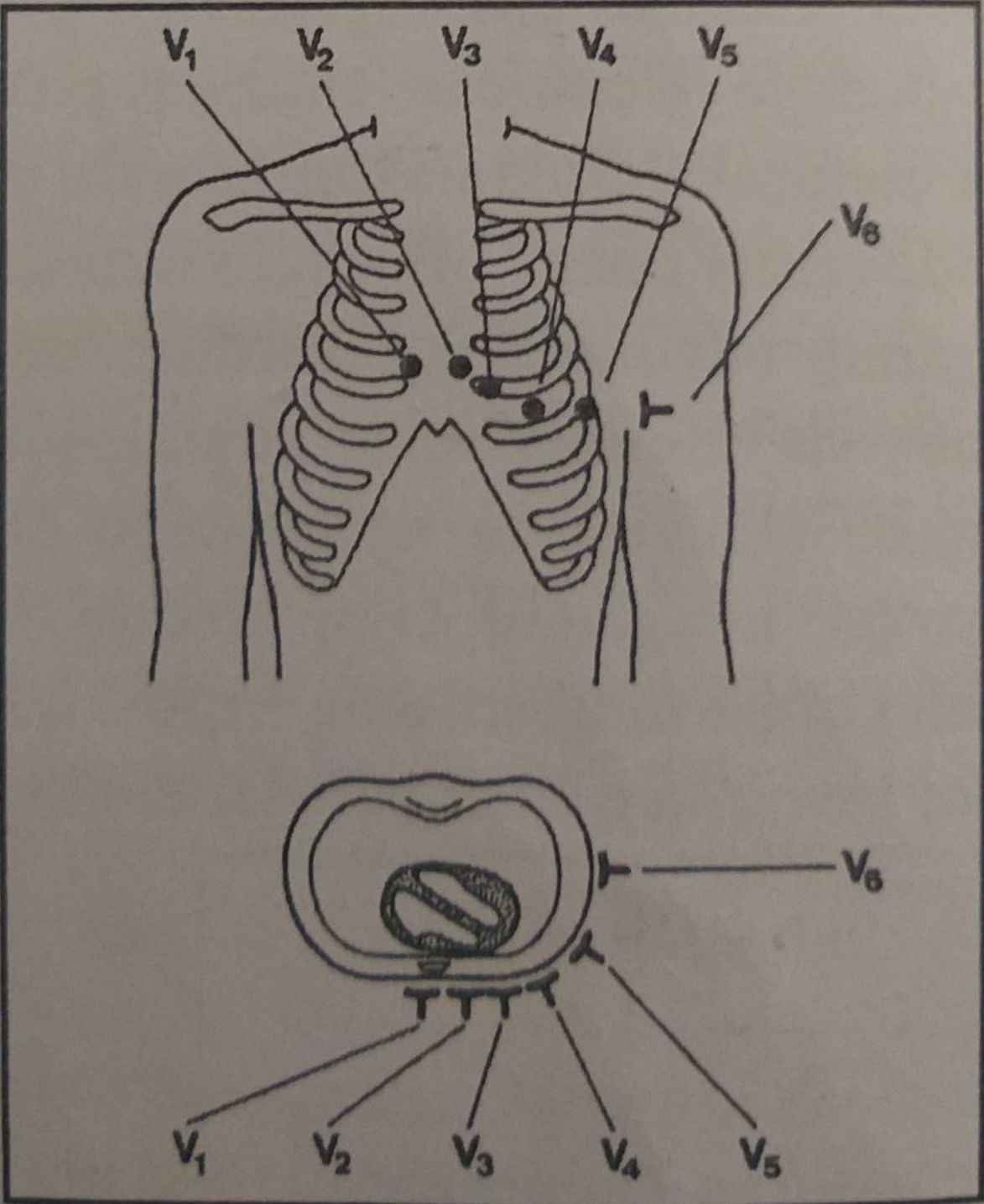 Хоризонтална раван – прекордијални одводи
3/2/2021
17
Нормалан ЕКГ налаз
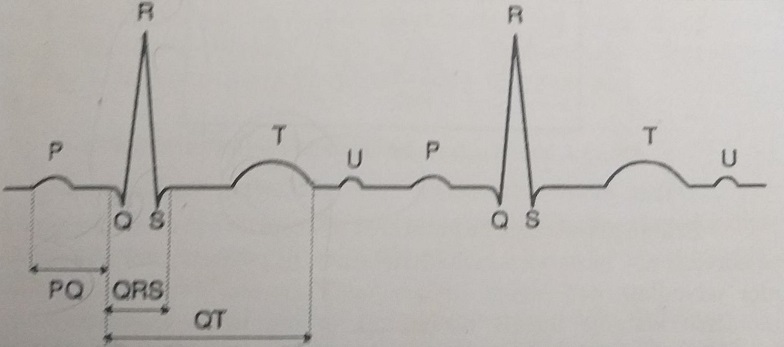 Шематски приказ појединих таласа, зубаца и интервала у електрокардиограму
3/2/2021
18
Артефакти у ЕКГ запису
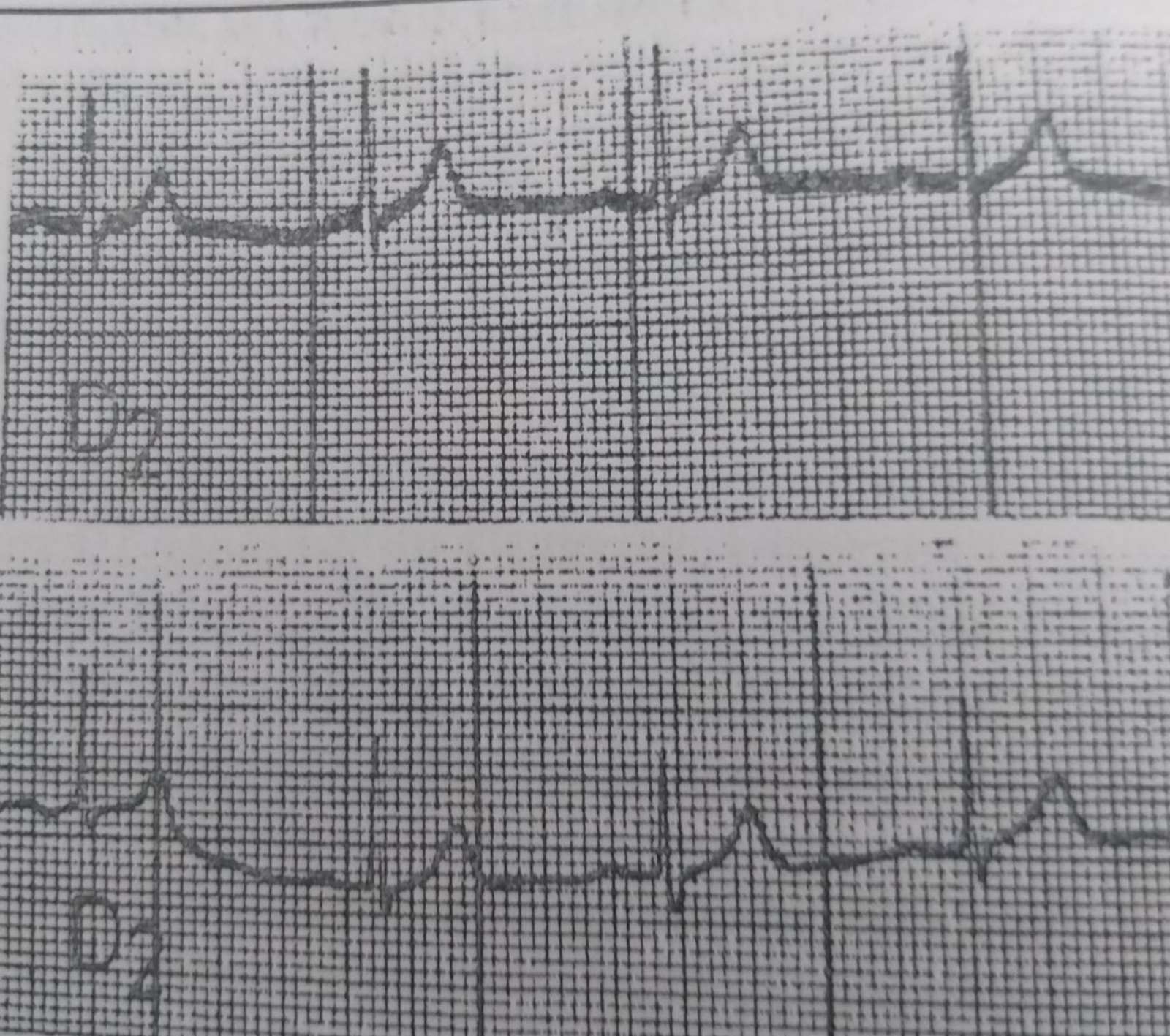 А
Б
Слаб контакт између коже и електроде даје технички лош снимак -дебелу основну линију(А); 
снимак се поправља утрљавањем електродне пасте на кожу(Б)
3/2/2021
19
Артефакти у ЕКГ запису
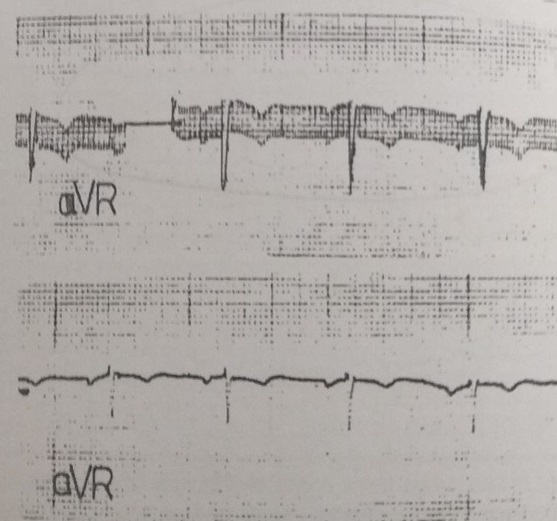 А
Б
Струјне сметње дају веома дебелу основну линију на електрокардиограму(А) која се 
нормализује када се апарат повеже са неким спроводником(Б).
3/2/2021
20
Артефакти у ЕКГ запису
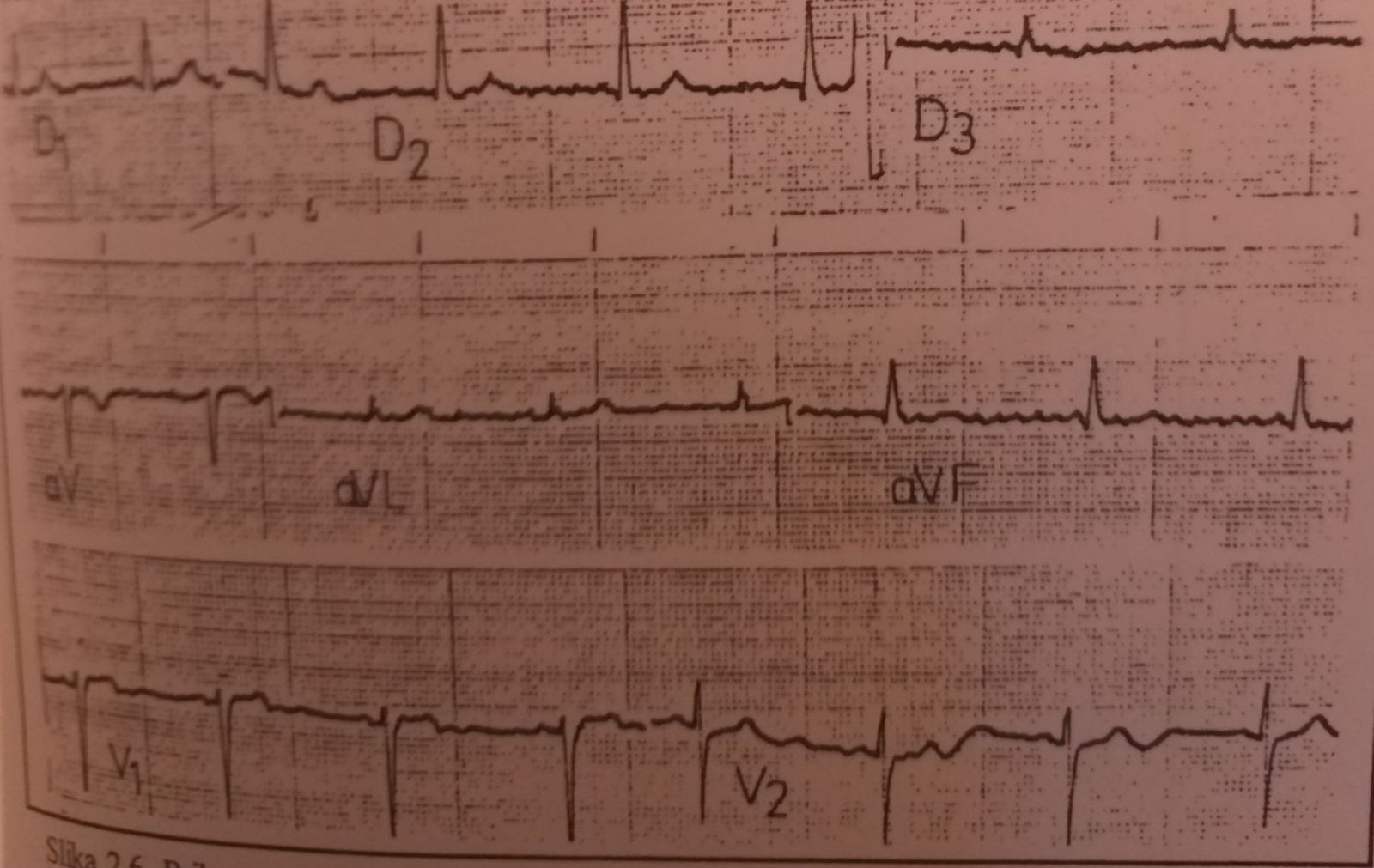 Приказ утицаја трзаја мишића екстремитета (због хладноће) на изглед електрокардиограма – 
Постоји велики број ситних таласића, те се стиче утисак постојања фибрилације преткомора, 
али је  ритам комора правилан и добром анализом уочава се постојање P таласа испред QRS 
Комплекса, те се ради о нормалном синусном ритму.
3/2/2021
21
На следећим предавањима биће приказани основи физике у функционисању апарата који се користе у кардиолошкој електродијагностици и електротерапији
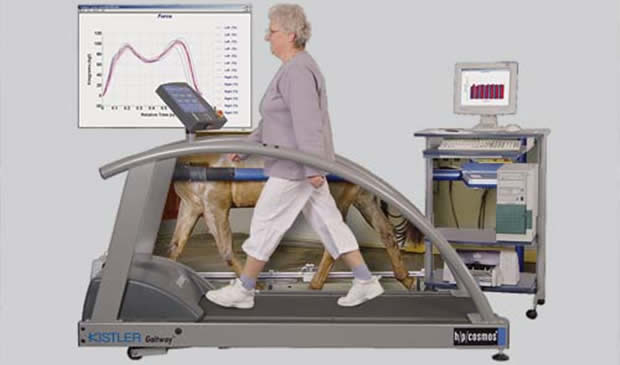 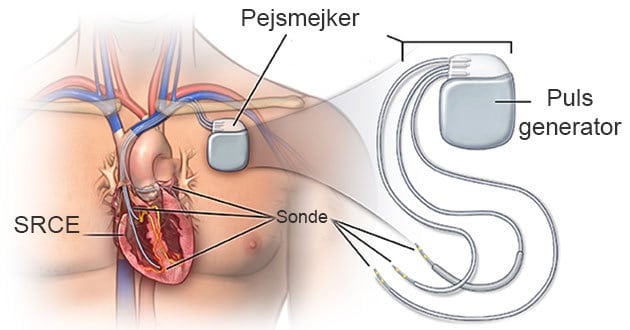 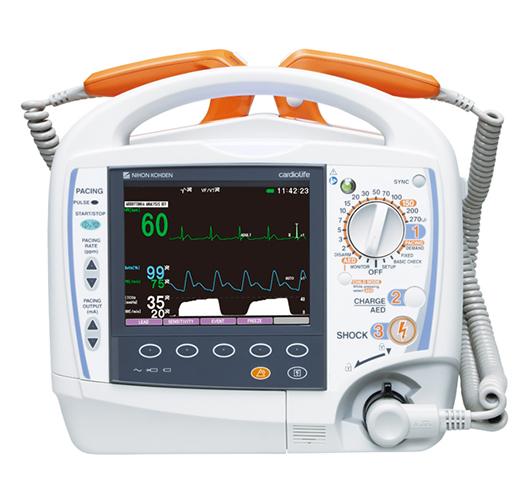 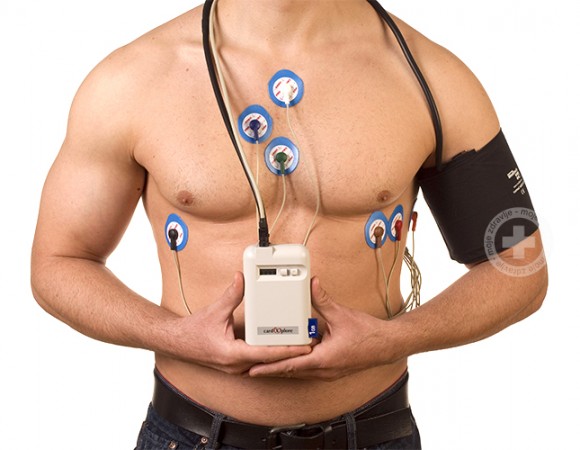 …
3/2/2021
22